Matrimonio e patrimonio.Strategia politica e vincoli d’amore alla corte dei Gonzaga.
A cura di Federica Pradella.
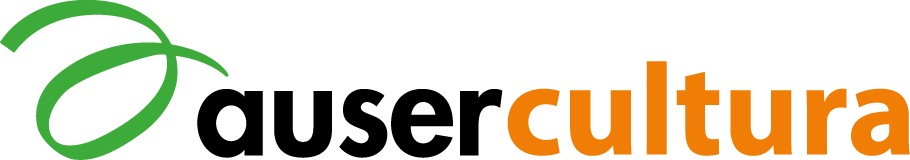 Palazzo Ducale di Mantova, ritratto di Contessina De MediciLorenzo Lotto, ritratto di Leone Brembati (1524- Vienna)
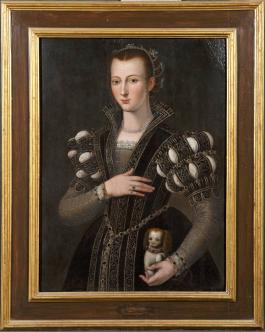 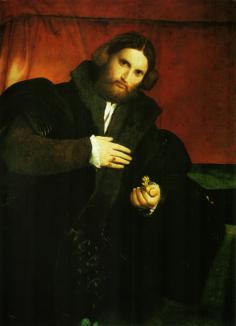 La Dama delle licnidi e Federico II Gonzaga
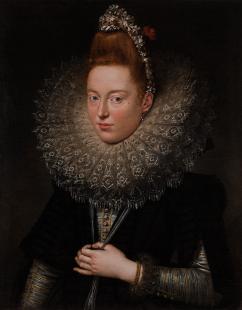 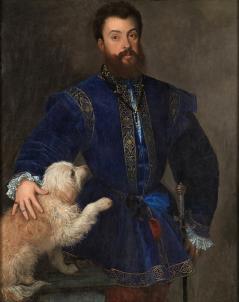 Luigi Corradi da Gonzaga 1268-1360
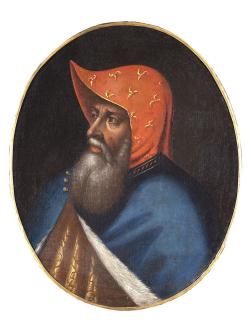 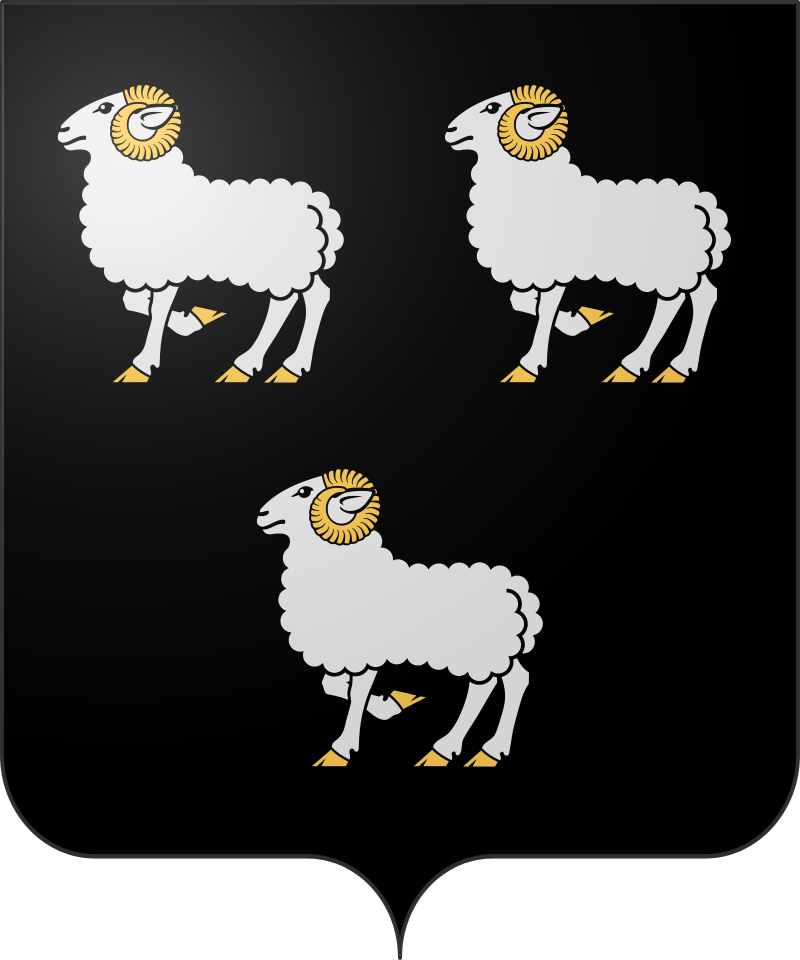 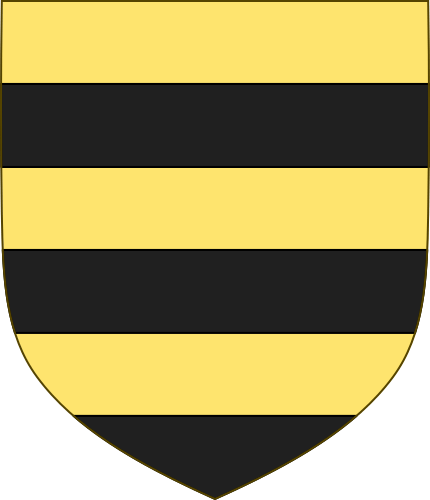 Luigi Gonzaga e Richeldina dei Ramberti
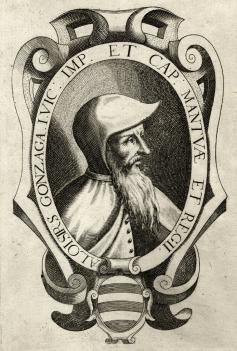 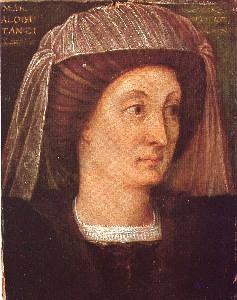 Festeggiamenti con banchetti e tornei
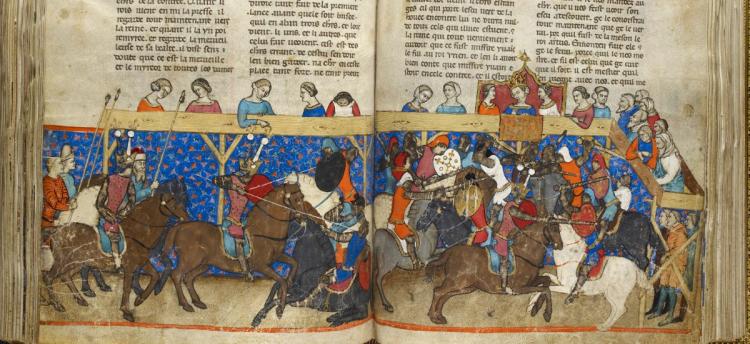 Francesco I Gonzaga 1366-1407
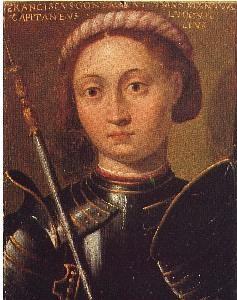 Bernabò Visconti e Beatrice della Scala
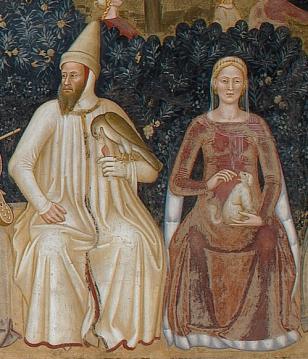 Francesco I Gonzaga-Stemma di Francesco
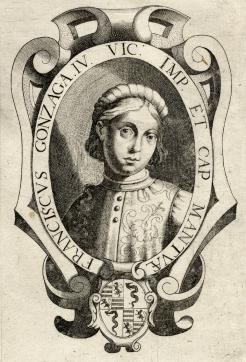 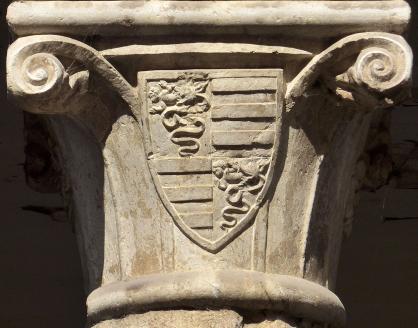 Gian Galeazzo Visconti e Caterina Visconti
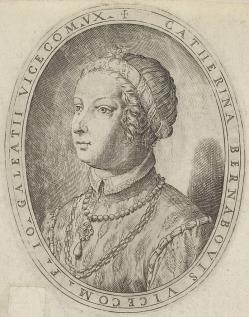 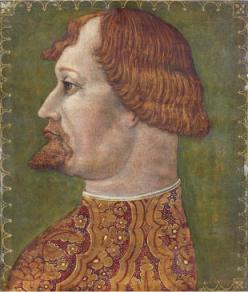 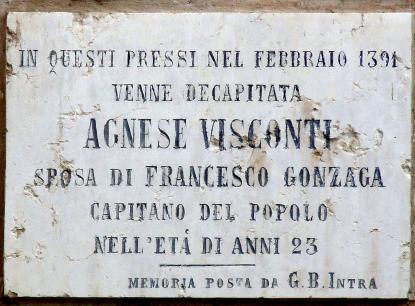 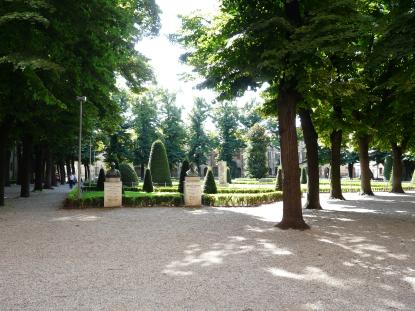 Girolamo Fiorio,1829.
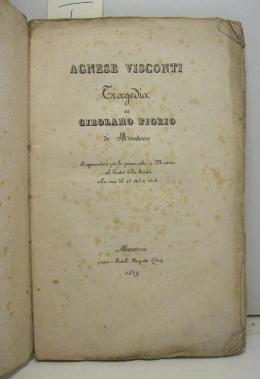